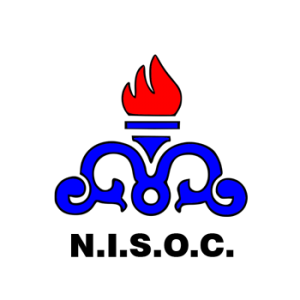 ارائه چالش ها، راهکارها و فناوری های نوین در راستای بهینه سازی فرایند تولید
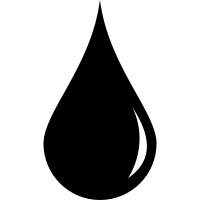 مهندسی بهره برداری شرکت ملی مناطق نفت خیز جنوب
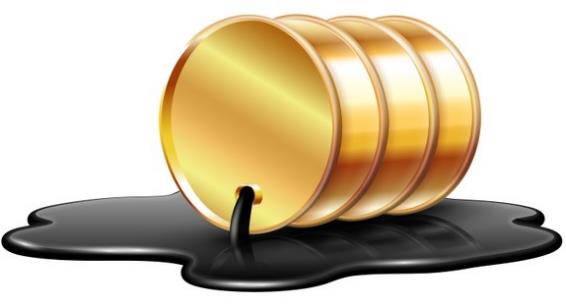 شهریور 1400
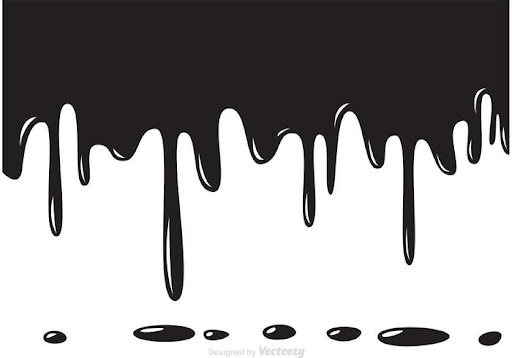 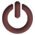 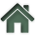 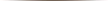 مقدمه
چالش ها
راهکارها
مقدمه

ارائه نقشه راه چالش ها
ارائه راهکارهای مورد استفاده و موجود در دنیا
مدیریت دانش
بررسی عملکرد NISOC در این راستا
برنامه و اقدامات آتی
مدیریت دانش
گزارش عملکرد
اقدامات آتی
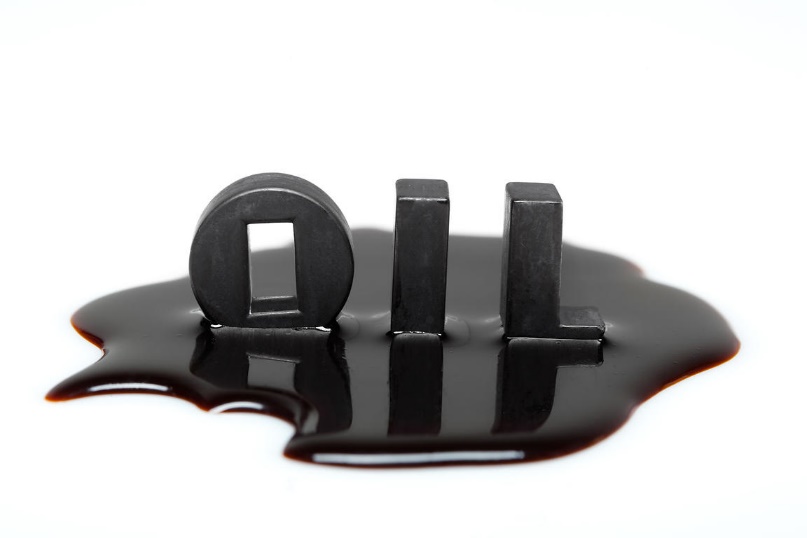 ارائه چالش ها، راهکارها و فناوری های نوین در راستای بهینه سازی فرایند تولید
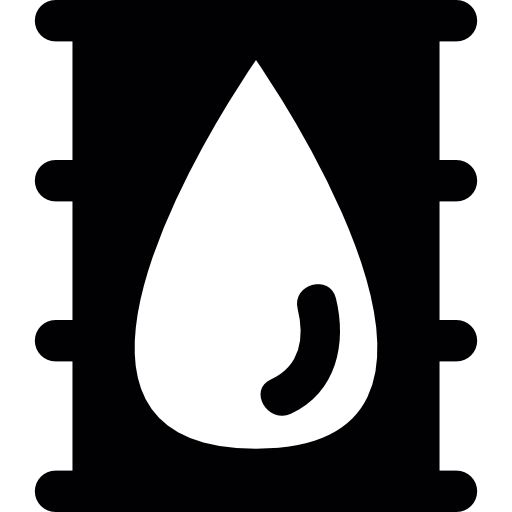 1
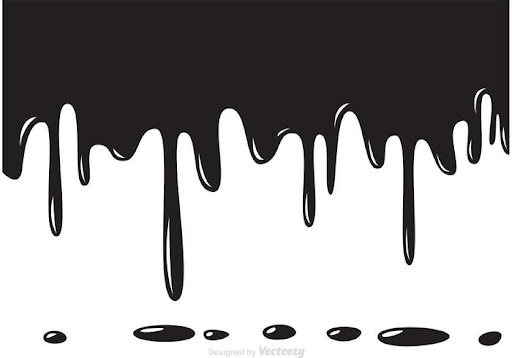 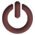 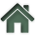 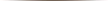 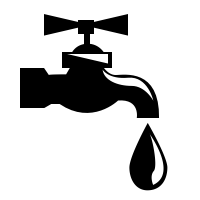 مقدمه
چالش ها
بیان چالش ها
راهکارها
مدیریت دانش
گزارش عملکرد
در حدود 200 چالش جمع آوری گردید.

این چالش ها در 20 زمینه کلی طبقه بندی شدند.

این چالش ها به منابع مختلف ارائه شده تا راهکار رفع آن بررسی و پیگیری گردد.
اقدامات آتی
ارائه چالش ها، راهکارها و فناوری های نوین در راستای بهینه سازی فرایند تولید
ارائه چالش ها، راهکارها و فناوری های نوین در راستای بهینه سازی فرایند تولید
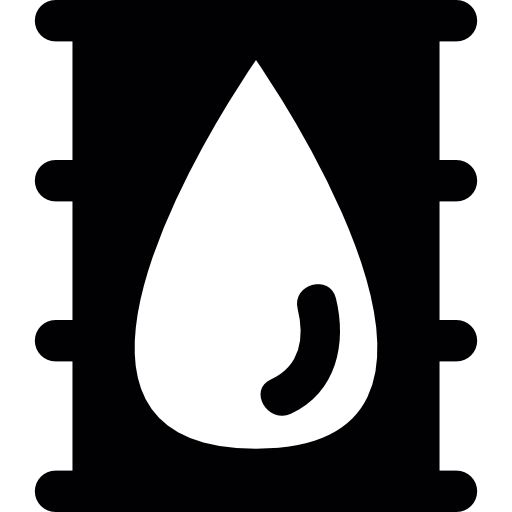 2
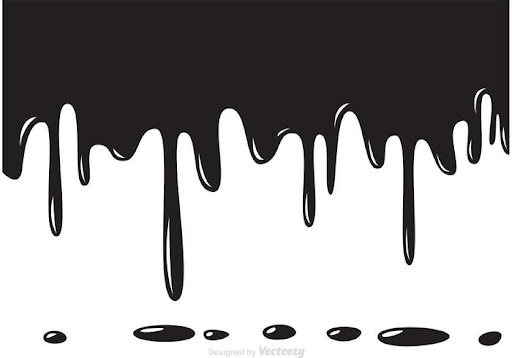 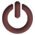 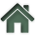 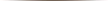 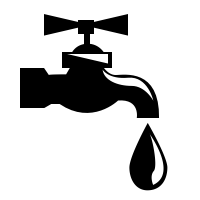 مقدمه
چالش ها
بیان چالش ها
راهکارها
طبقه‌بندی چالش‌ها‌
مدیریت دانش
گزارش عملکرد
اقدامات آتی
ارائه چالش ها، راهکارها و فناوری های نوین در راستای بهینه سازی فرایند تولید
ارائه چالش ها، راهکارها و فناوری های نوین در راستای بهینه سازی فرایند تولید
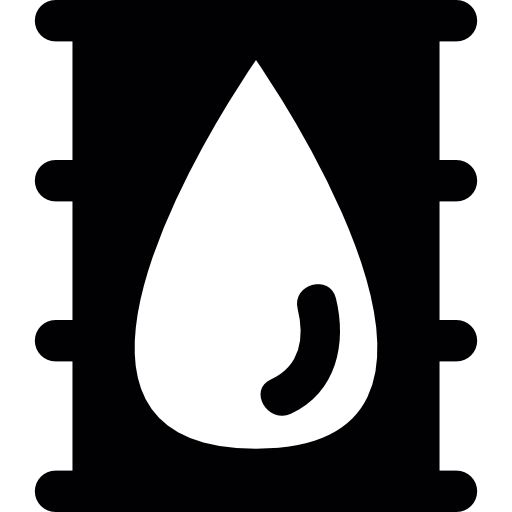 2
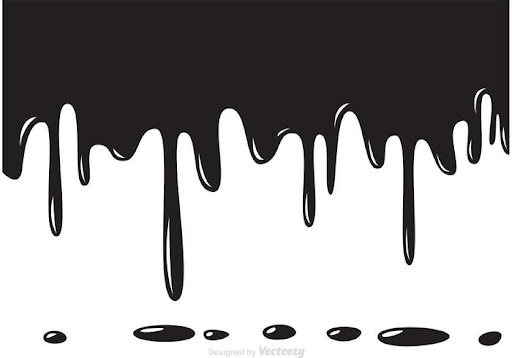 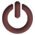 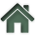 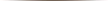 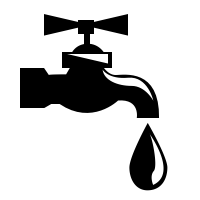 مقدمه
چالش ها
بیان چالش ها
راهکارها
طبقه‌بندی چالش‌ها‌
مدیریت دانش
گزارش عملکرد
اقدامات آتی
ارائه چالش ها، راهکارها و فناوری های نوین در راستای بهینه سازی فرایند تولید
ارائه چالش ها، راهکارها و فناوری های نوین در راستای بهینه سازی فرایند تولید
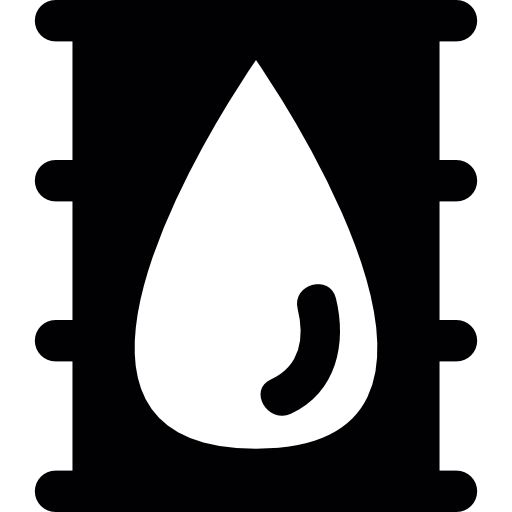 2
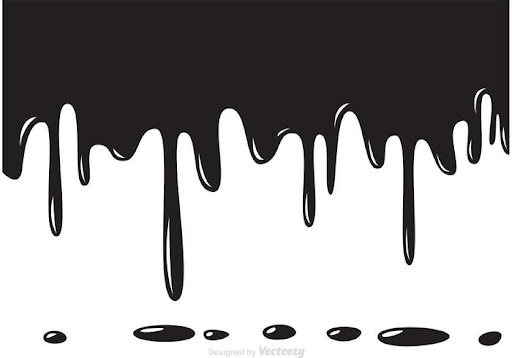 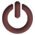 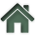 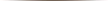 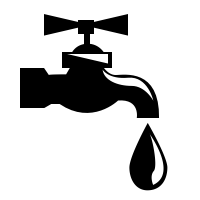 مقدمه
چالش ها
بیان چالش ها
راهکارها
طبقه‌بندی چالش‌ها‌
مدیریت دانش
ابزارهاي برداشت نمودارهاي خدمات ارزيابي بهره دهي چاه:
 
PLT
 HPT
SNL
 PNN
EMDS
گزارش عملکرد
اقدامات آتی
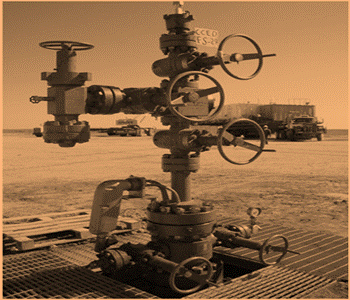 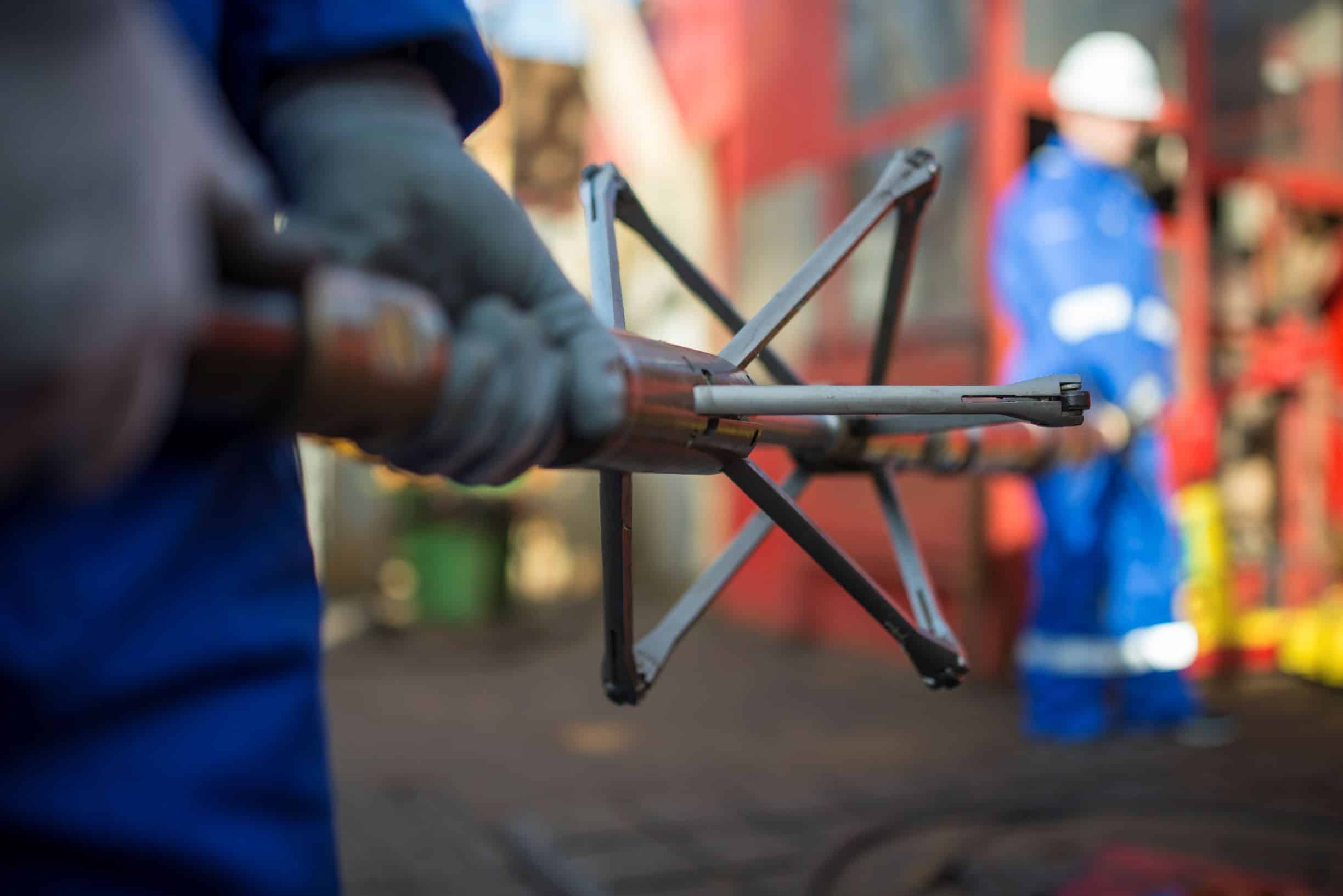 ارائه چالش ها، راهکارها و فناوری های نوین در راستای بهینه سازی فرایند تولید
ارائه چالش ها، راهکارها و فناوری های نوین در راستای بهینه سازی فرایند تولید
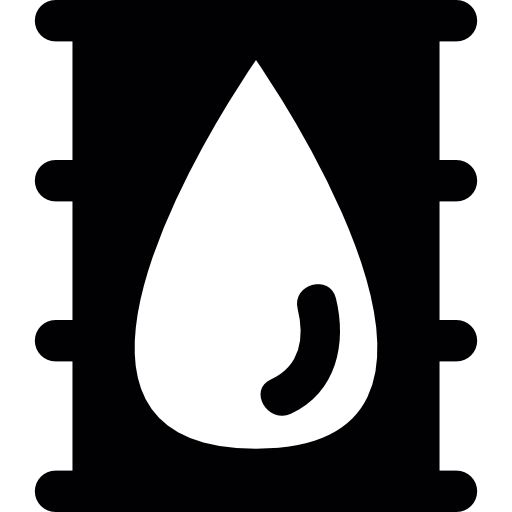 2
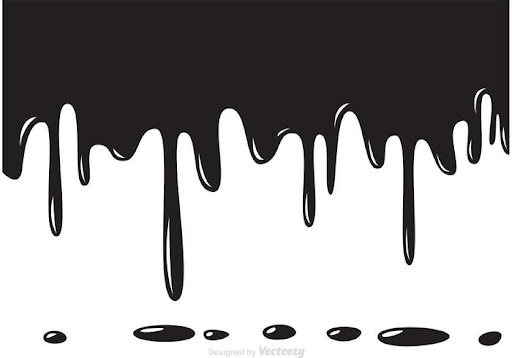 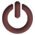 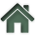 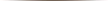 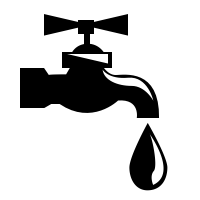 مقدمه
چالش ها
بیان چالش ها
راهکارها
طبقه‌بندی چالش‌ها‌
مدیریت دانش
طراحي و ساخت داخل:
 رشته­هاي تکميلي دوگانه
رشته­هاي تکميلي چندشاخه Multi-Lateral
 رشته­هاي تکميلي چندلايه به کمک ICD
سامانه­هاي مهار ماسه از جمله ESS
جريان­سنج­هاي چندفازي 
طراحي و ساخت جت پمپ
روش‌هاي نوين براي پايش و اندازه گيري ماسه
گزارش عملکرد
اقدامات آتی
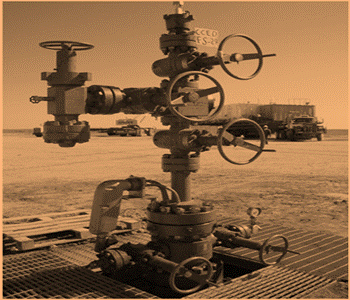 ارائه چالش ها، راهکارها و فناوری های نوین در راستای بهینه سازی فرایند تولید
ارائه چالش ها، راهکارها و فناوری های نوین در راستای بهینه سازی فرایند تولید
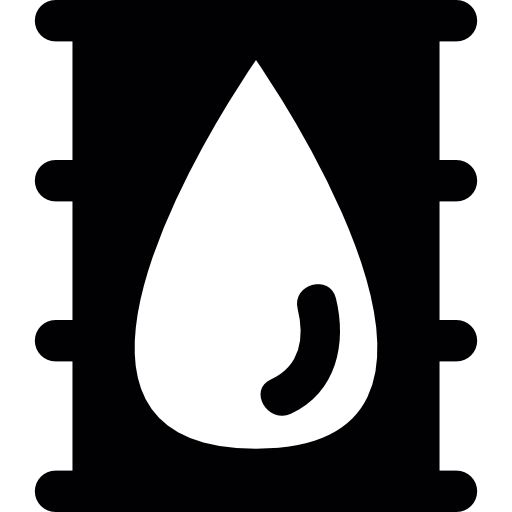 2
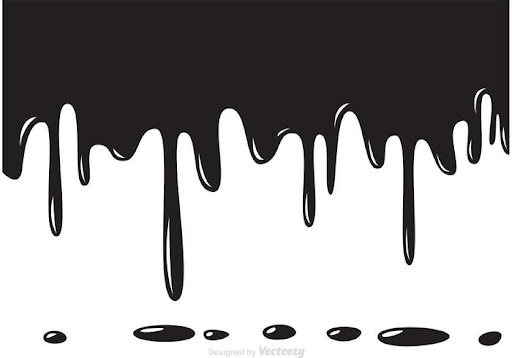 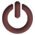 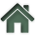 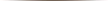 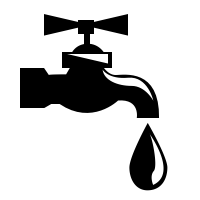 مقدمه
چالش ها
بیان چالش ها
راهکارها
طبقه‌بندی چالش‌ها‌
مدیریت دانش
ابزارهاي برداشت نمودارهاي چاه‌پيمايي
از جمله:
Down Hole Camera
CASING CUTTER
RF SAFE
 PATCH FLEX
گزارش عملکرد
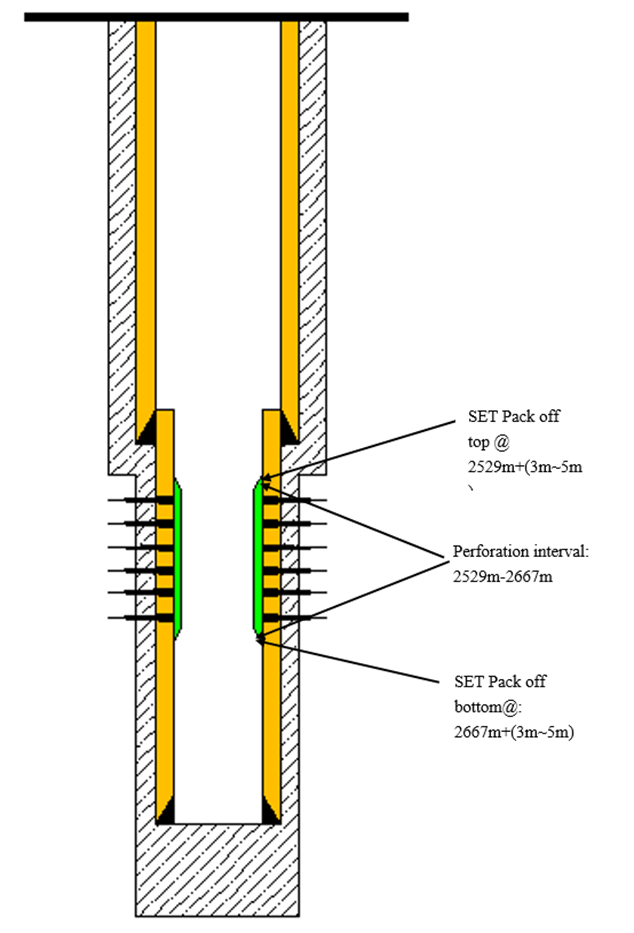 اقدامات آتی
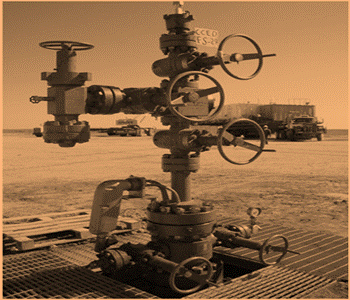 ارائه چالش ها، راهکارها و فناوری های نوین در راستای بهینه سازی فرایند تولید
ارائه چالش ها، راهکارها و فناوری های نوین در راستای بهینه سازی فرایند تولید
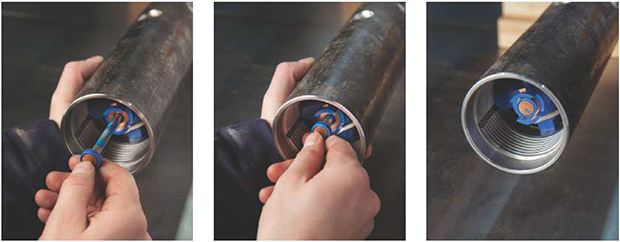 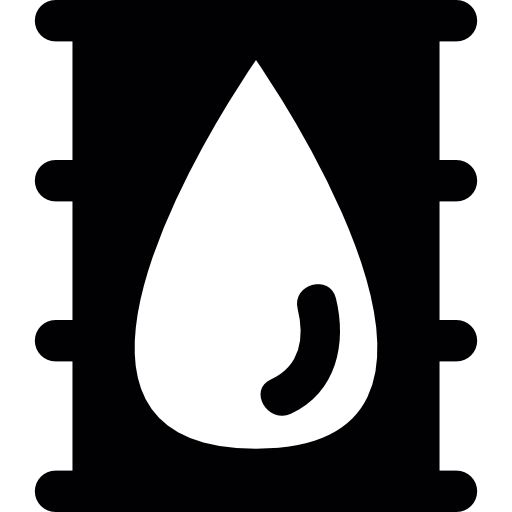 2
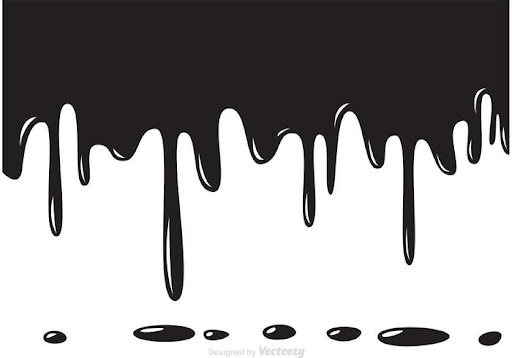 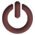 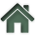 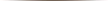 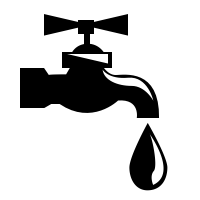 مقدمه
چالش ها
بیان چالش ها
راهکارها
طبقه‌بندی چالش‌ها‌
مدیریت دانش
گزارش عملکرد
اقدامات آتی
ارائه چالش ها، راهکارها و فناوری های نوین در راستای بهینه سازی فرایند تولید
ارائه چالش ها، راهکارها و فناوری های نوین در راستای بهینه سازی فرایند تولید
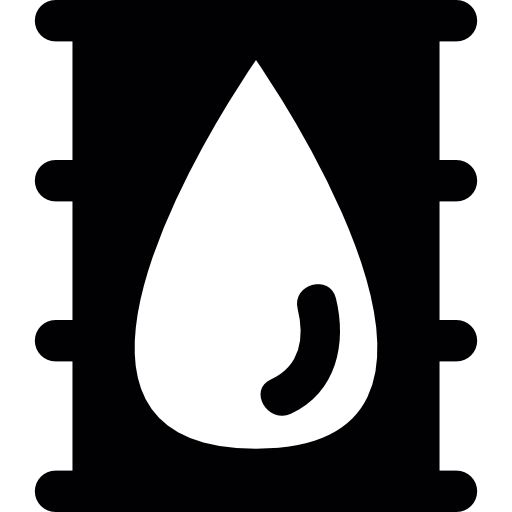 نیاز به استفاده از روشهای هوشمند Machine learning
2
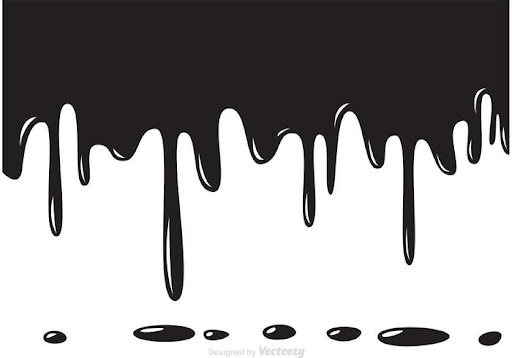 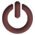 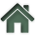 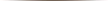 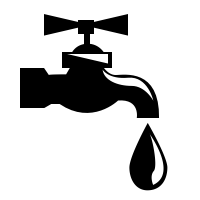 مقدمه
چالش ها
بیان چالش ها
راهکارها
طبقه‌بندی چالش‌ها‌
مدیریت دانش
نیاز به فناوری های نوین
گزارش عملکرد
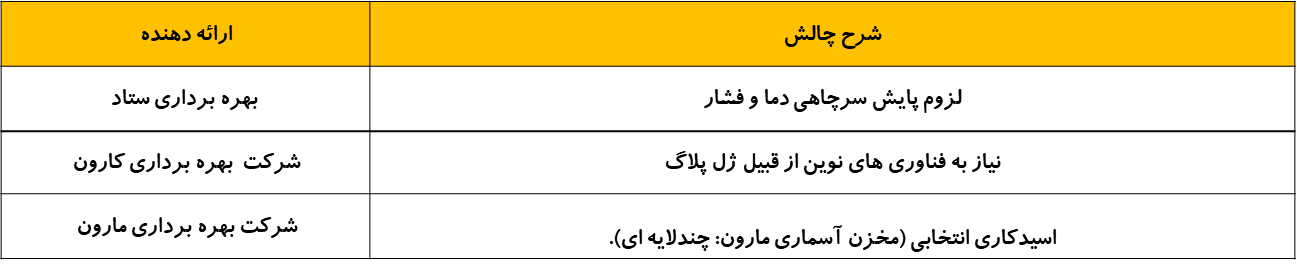 اقدامات آتی
ارائه چالش ها، راهکارها و فناوری های نوین در راستای بهینه سازی فرایند تولید
ارائه چالش ها، راهکارها و فناوری های نوین در راستای بهینه سازی فرایند تولید
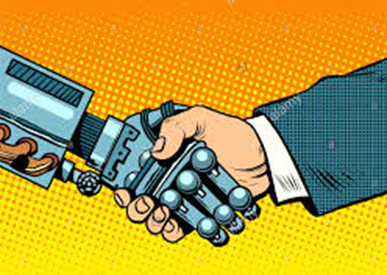 هوشمند سازی چاه و مخزن
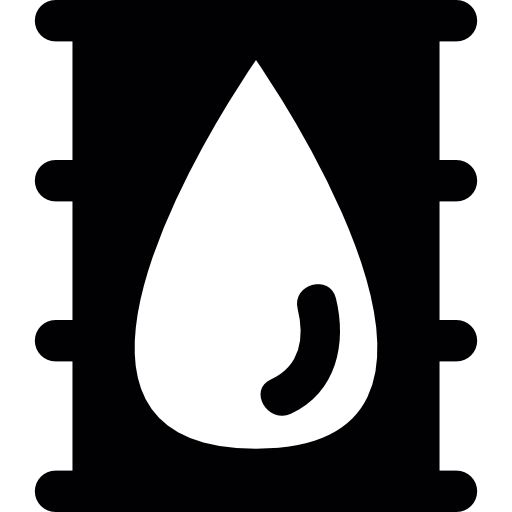 2
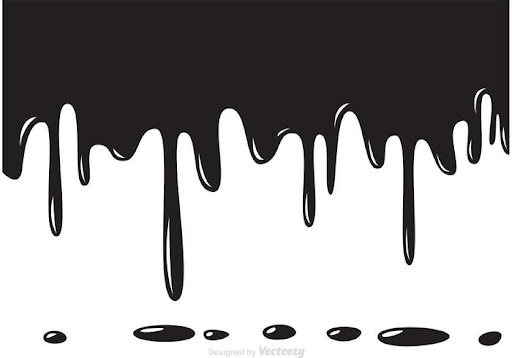 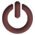 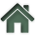 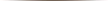 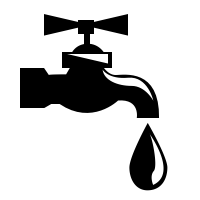 مقدمه
چالش ها
بیان چالش ها
راهکارها
اولویت بندی و وزن دهی چالش‌ها‌
مدیریت دانش
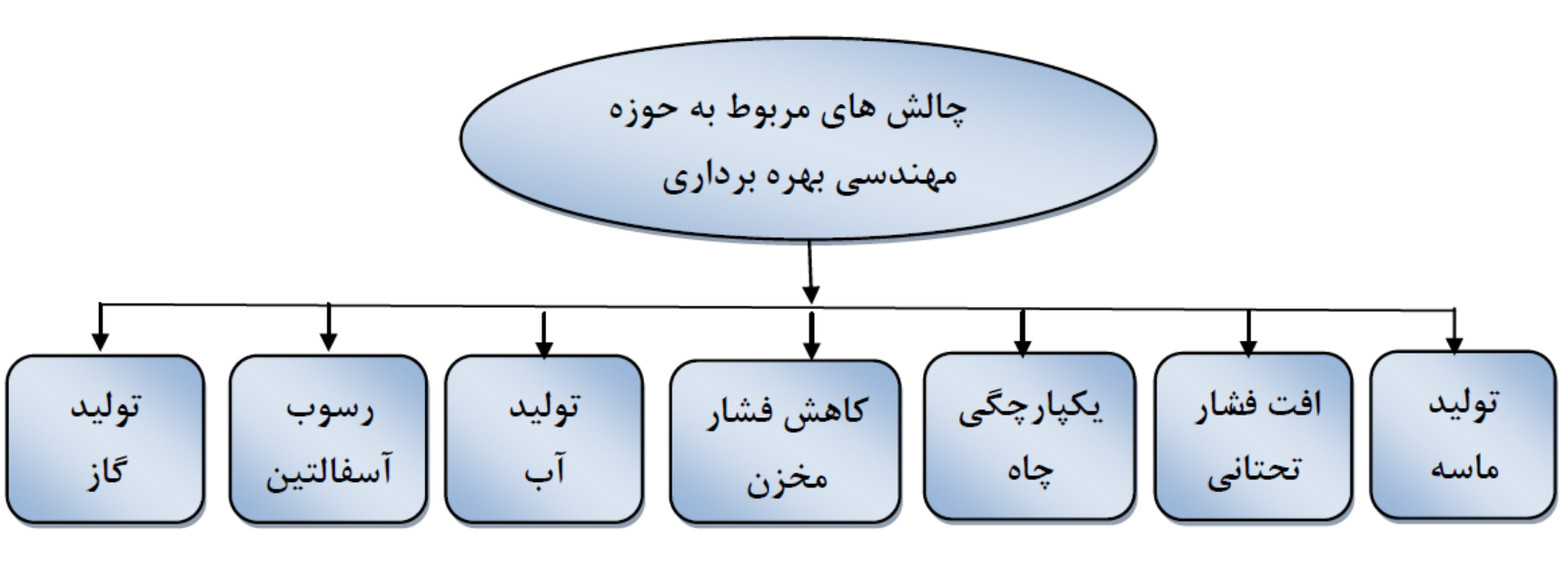 گزارش عملکرد
اقدامات آتی
ارائه چالش ها، راهکارها و فناوری های نوین در راستای بهینه سازی فرایند تولید
ارائه چالش ها، راهکارها و فناوری های نوین در راستای بهینه سازی فرایند تولید
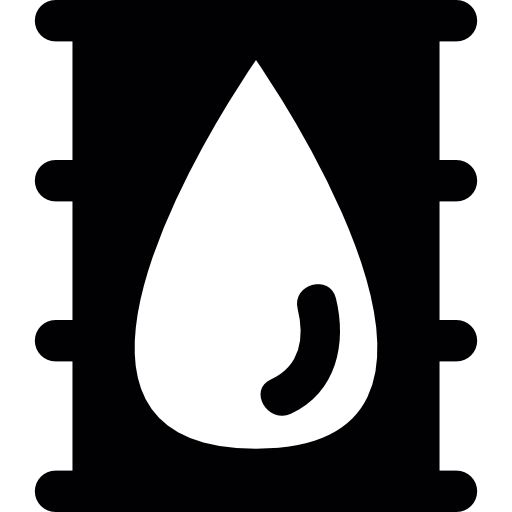 2
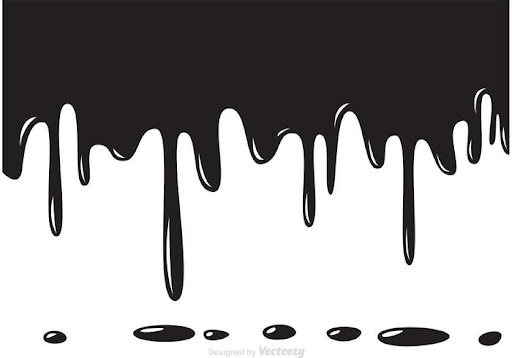 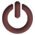 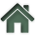 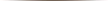 مقدمه
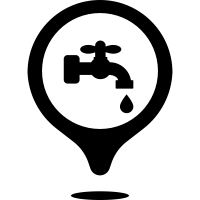 چالش ها
راهکارها
این چالش ها به منابع مختلف ارائه شده 
تا راهکارهای رفع آنها بررسی و پیگیری گردد:

اتاق فکر اداره مهندسی بهره برداری
پژوهش و فناوری 
شرکت های دانش بنیان
پژوهشگاه صنعت نفت
دانشگاههای برتر کشور
مدیریت دانش
گزارش عملکرد
اقدامات آتی
ارائه چالش ها، راهکارها و فناوری های نوین در راستای بهینه سازی فرایند تولید
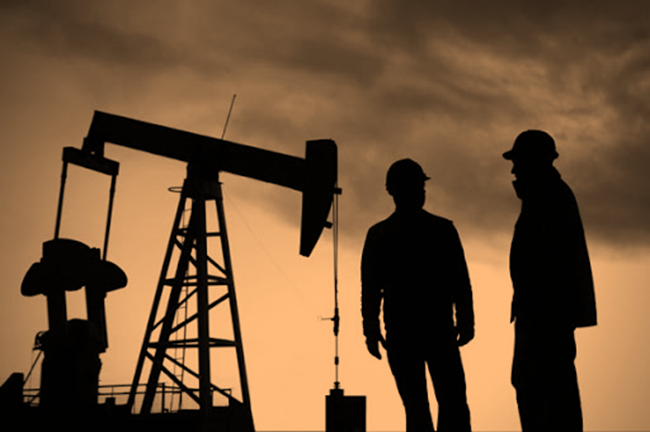 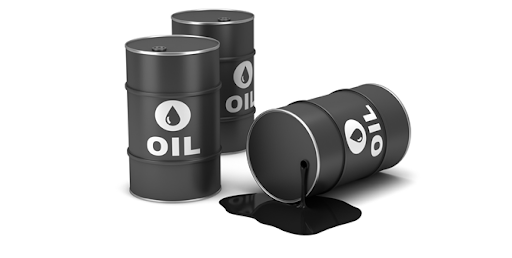 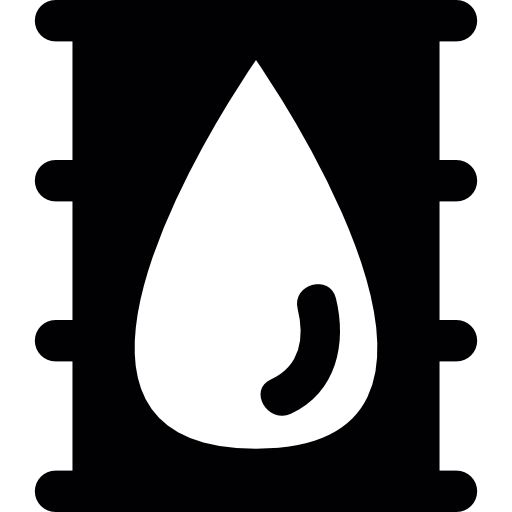 2
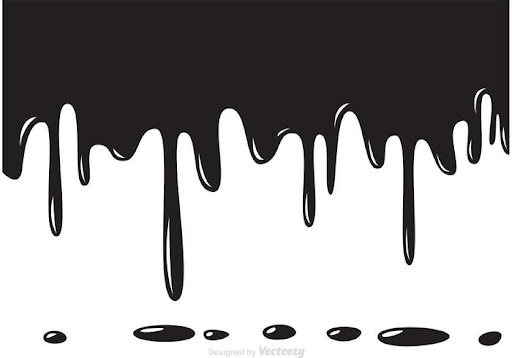 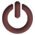 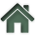 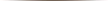 مقدمه
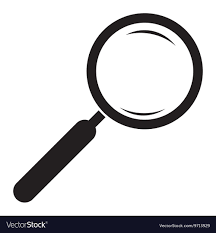 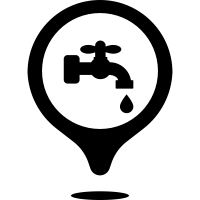 چالش ها
استفاده حداکثری
 از توان فناورانه
و دانش بنیان داخلی
راهکارها
مدیریت دانش
گزارش عملکرد
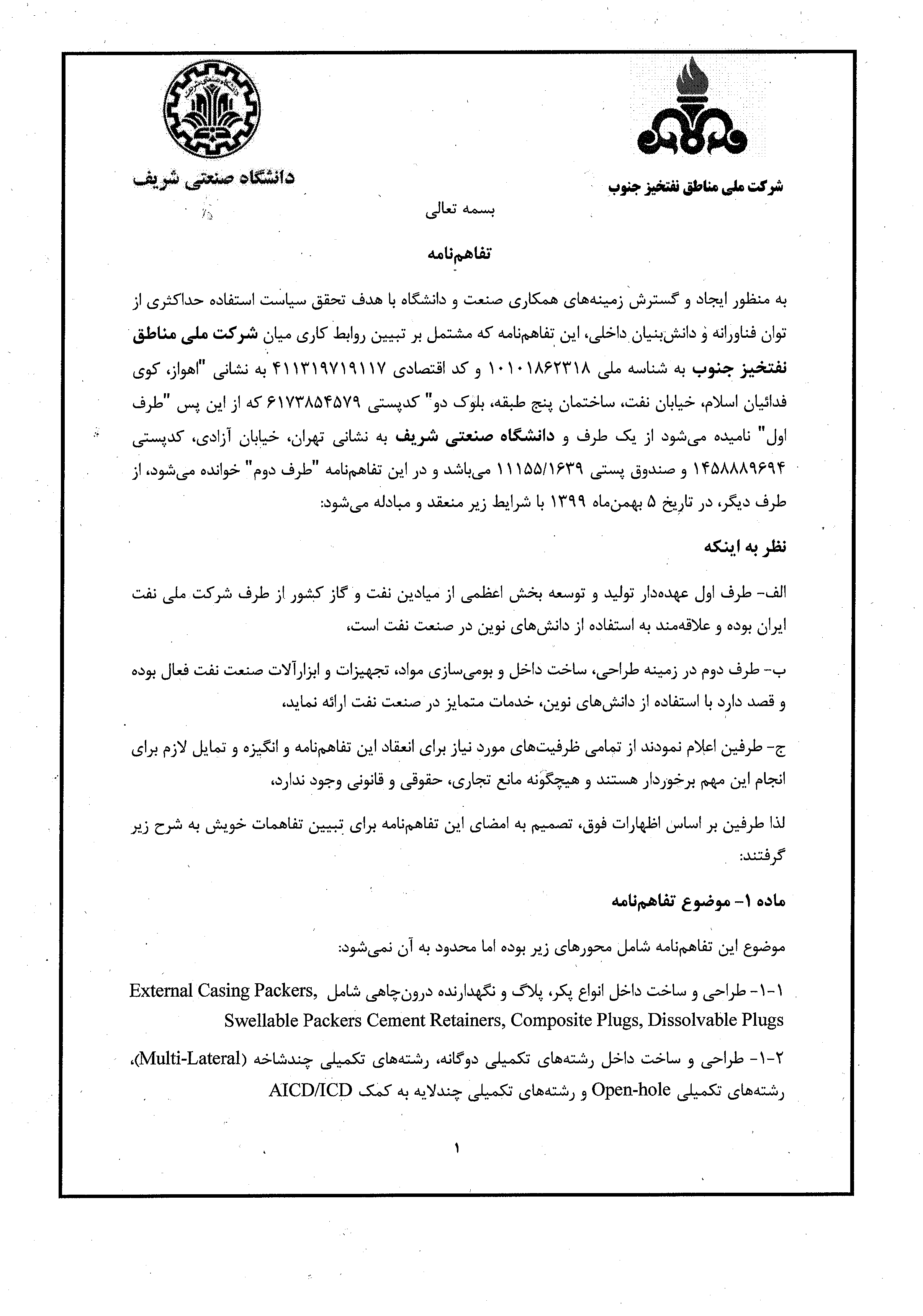 اقدامات آتی
ارائه چالش ها، راهکارها و فناوری های نوین در راستای بهینه سازی فرایند تولید
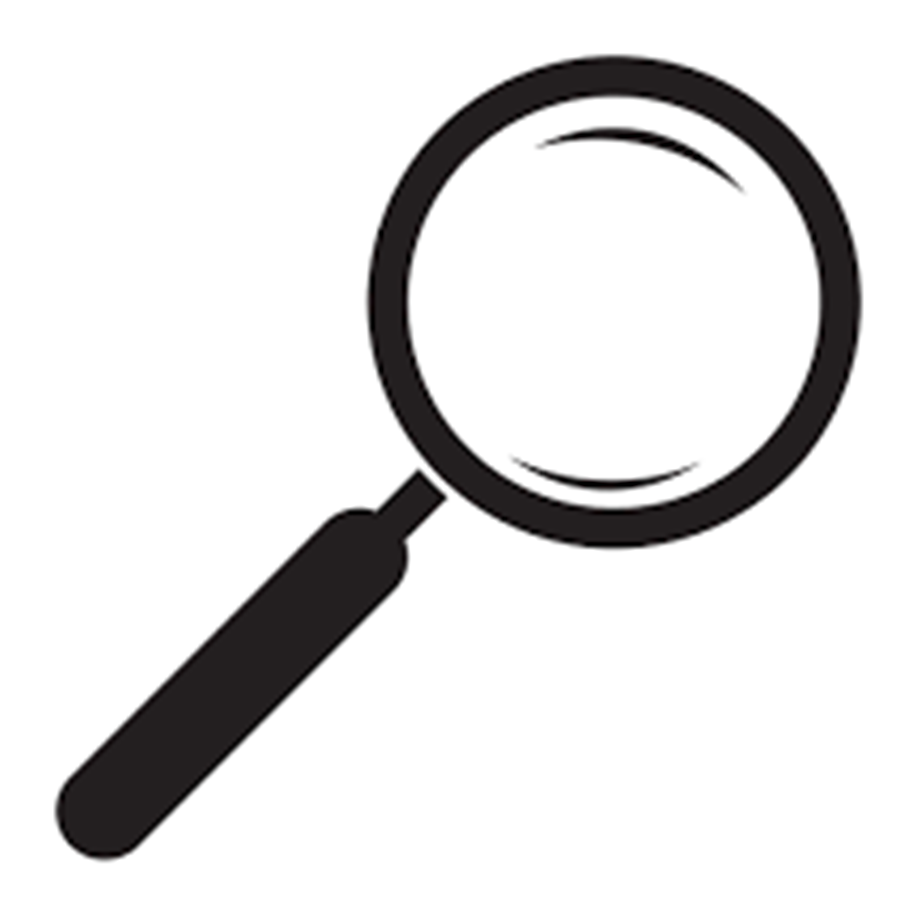 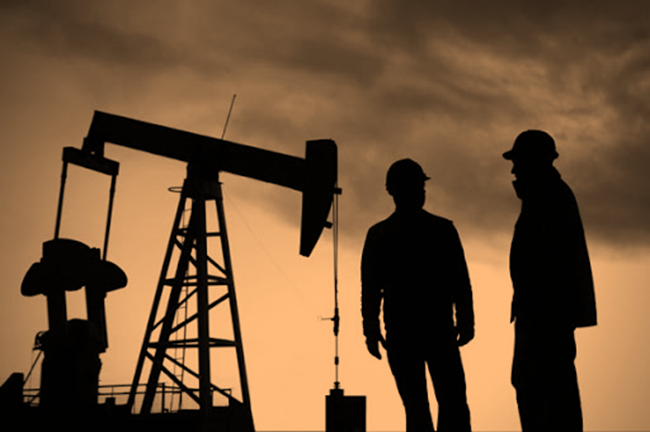 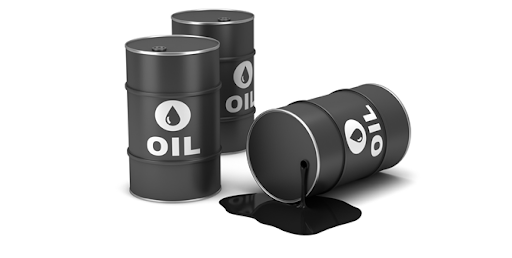 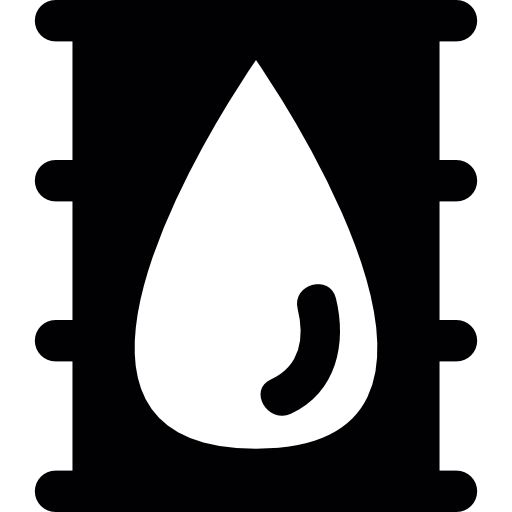 2
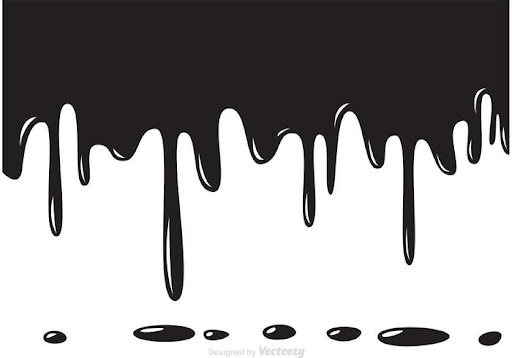 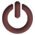 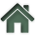 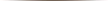 مقدمه
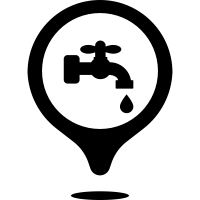 چالش ها
راهکارها
راهکارها

عملیاتی شده از قبیل: 
ژل پلیمر
 ESS چند مرحله ای
 سیمان سبک
توپک قابل نصب و برداشت
مدیریت دانش
گزارش عملکرد
اقدامات آتی
ارائه چالش ها، راهکارها و فناوری های نوین در راستای بهینه سازی فرایند تولید
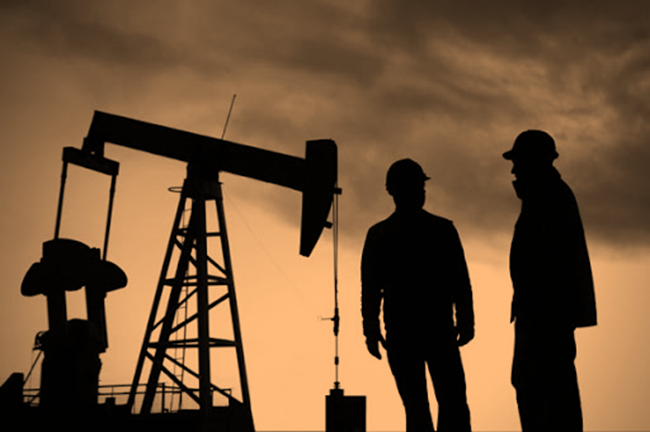 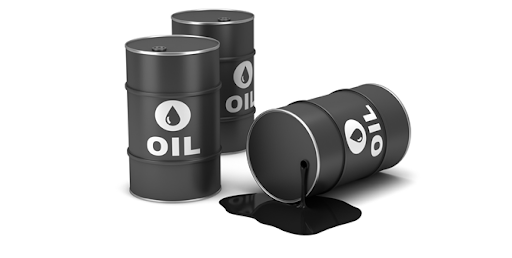 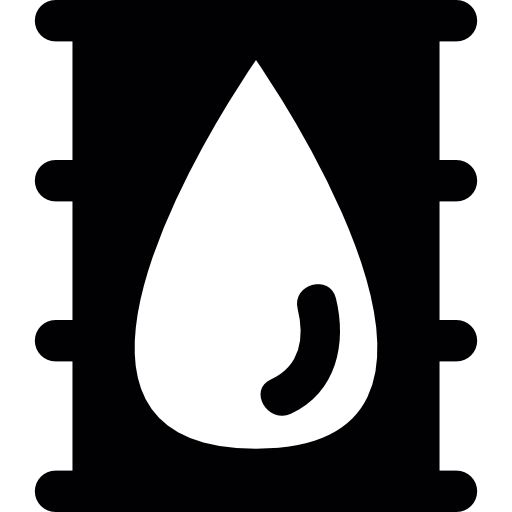 2
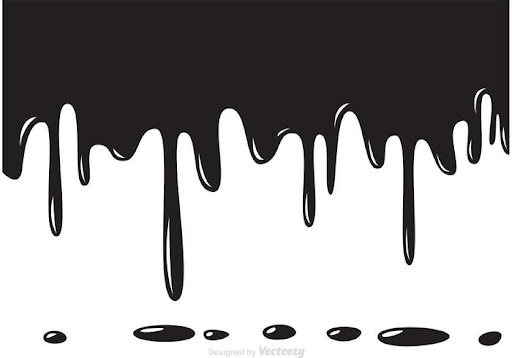 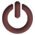 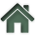 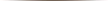 مقدمه
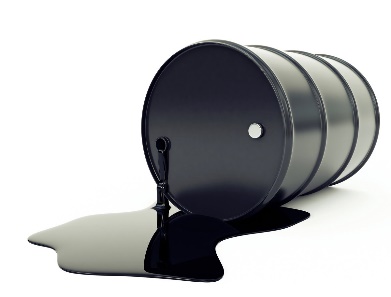 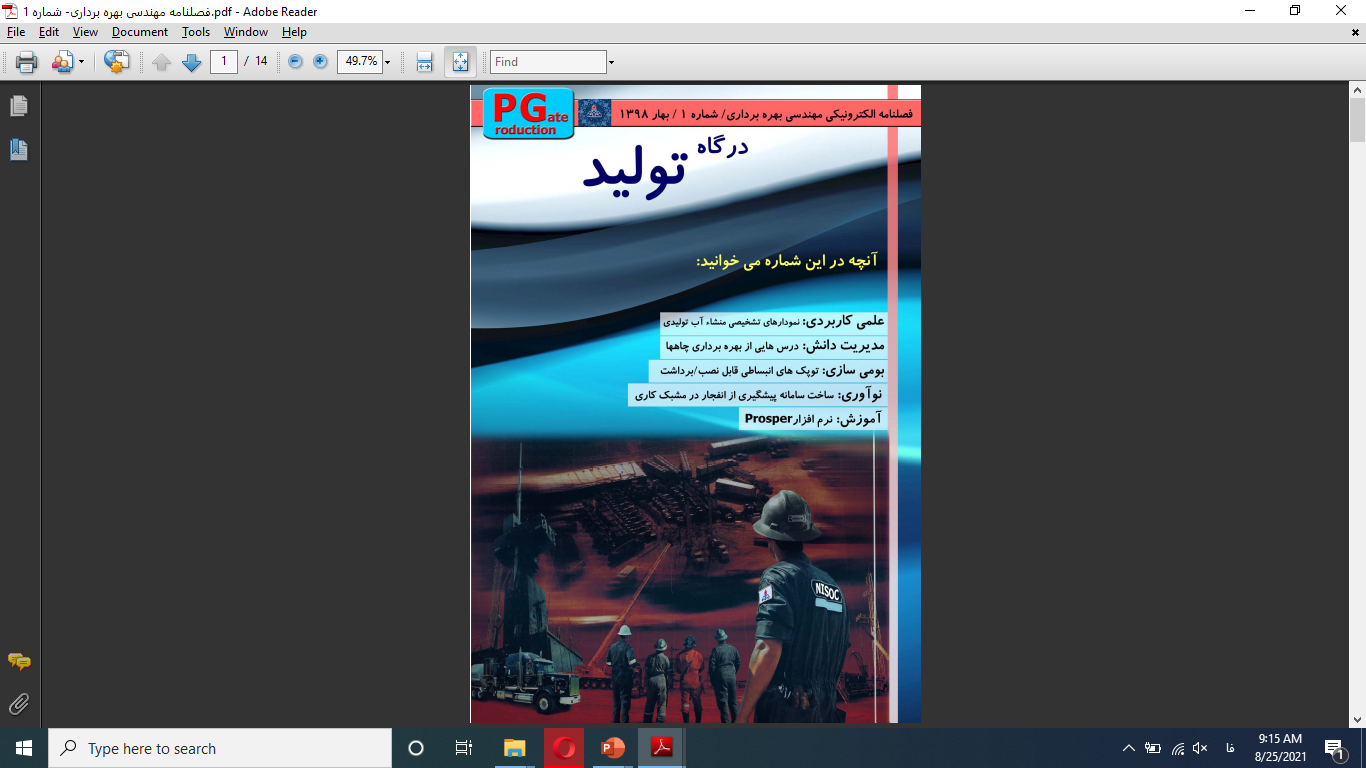 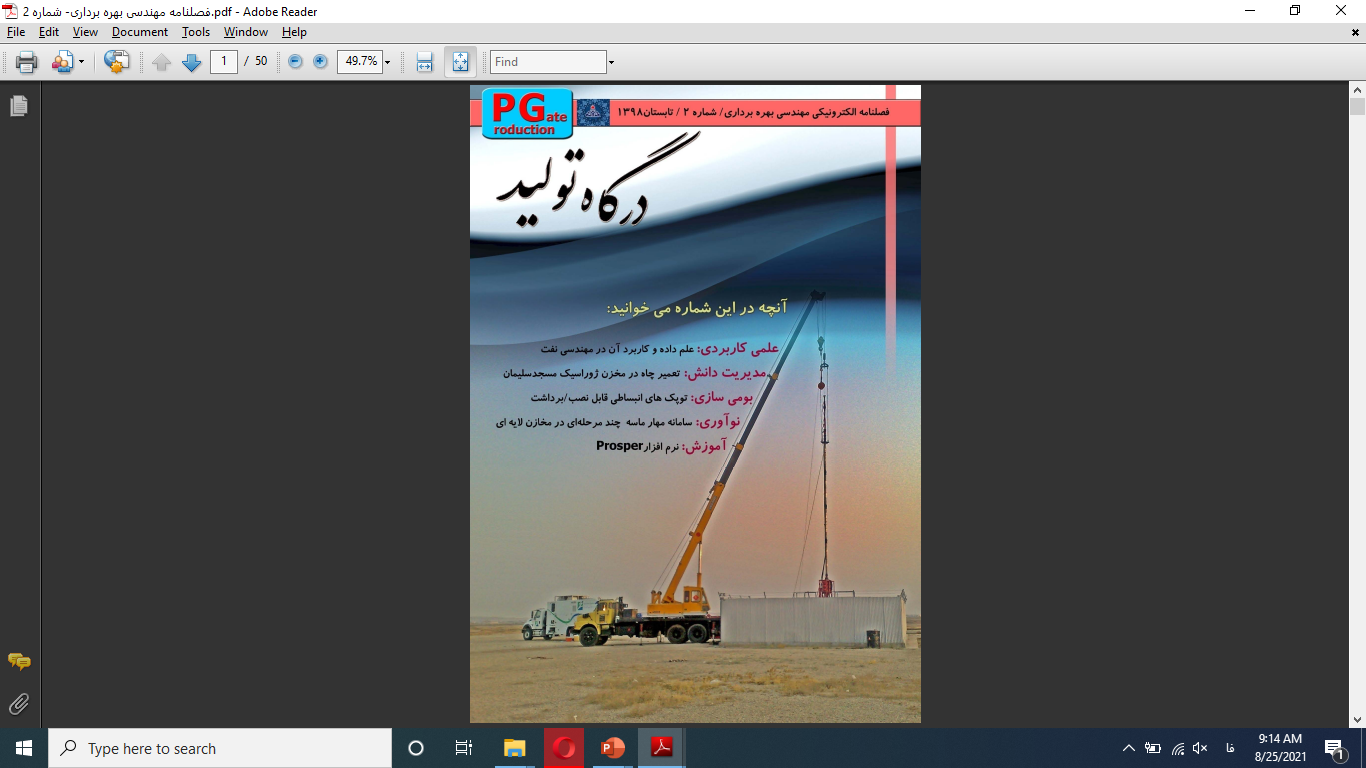 چالش ها
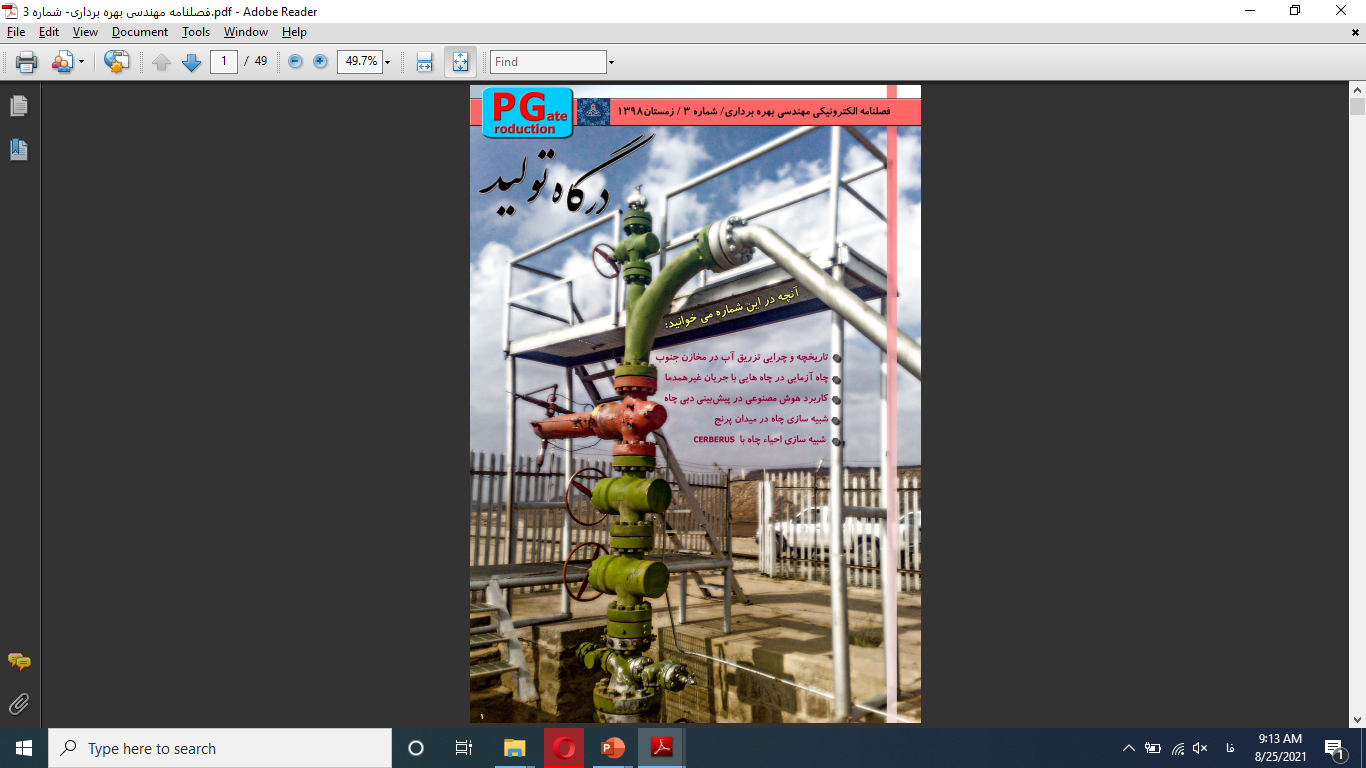 راهکارها
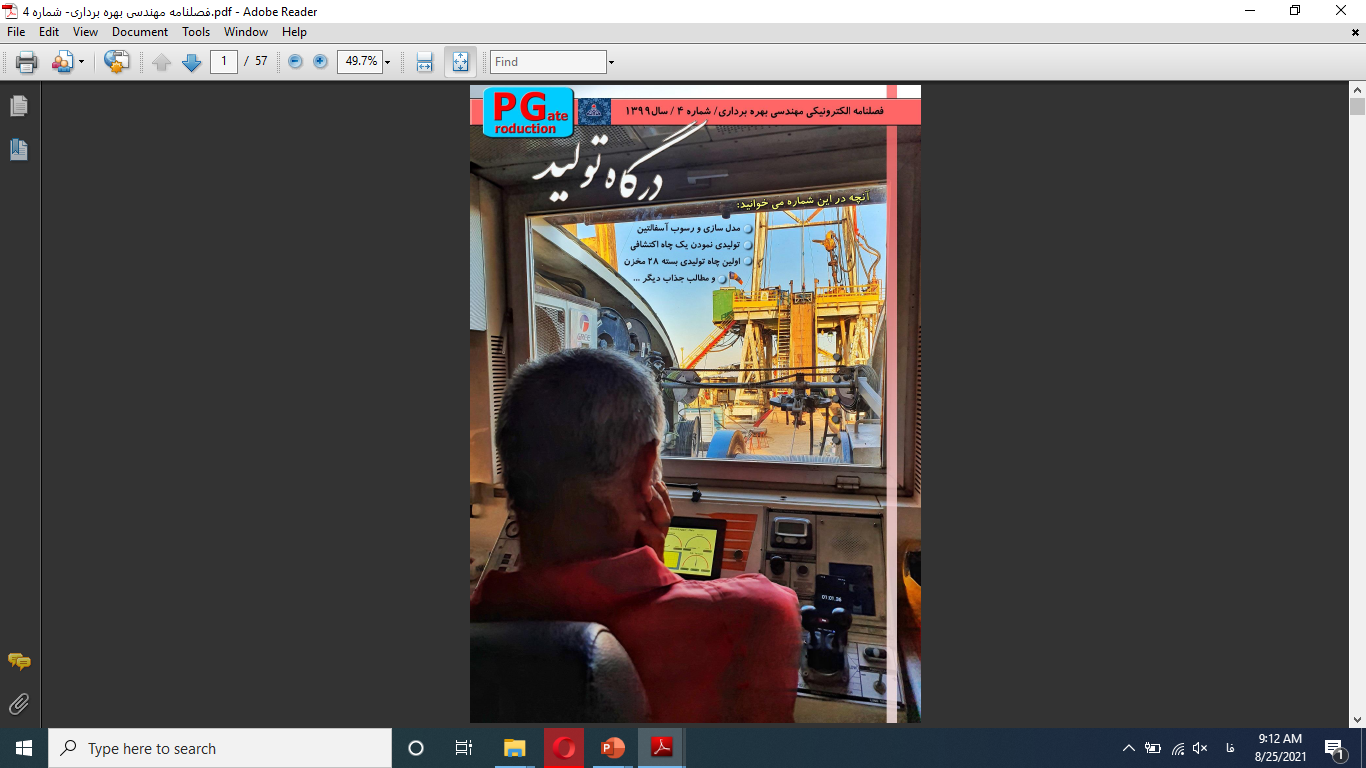 مدیریت دانش

ثبت و نشر دهها گزارش فنی
انتشار فصلنامه تخصصی
 برگزاری جلسات مجازی هم اندیشی
 بهینه سازی فرایند ها با توجه به بازخورد
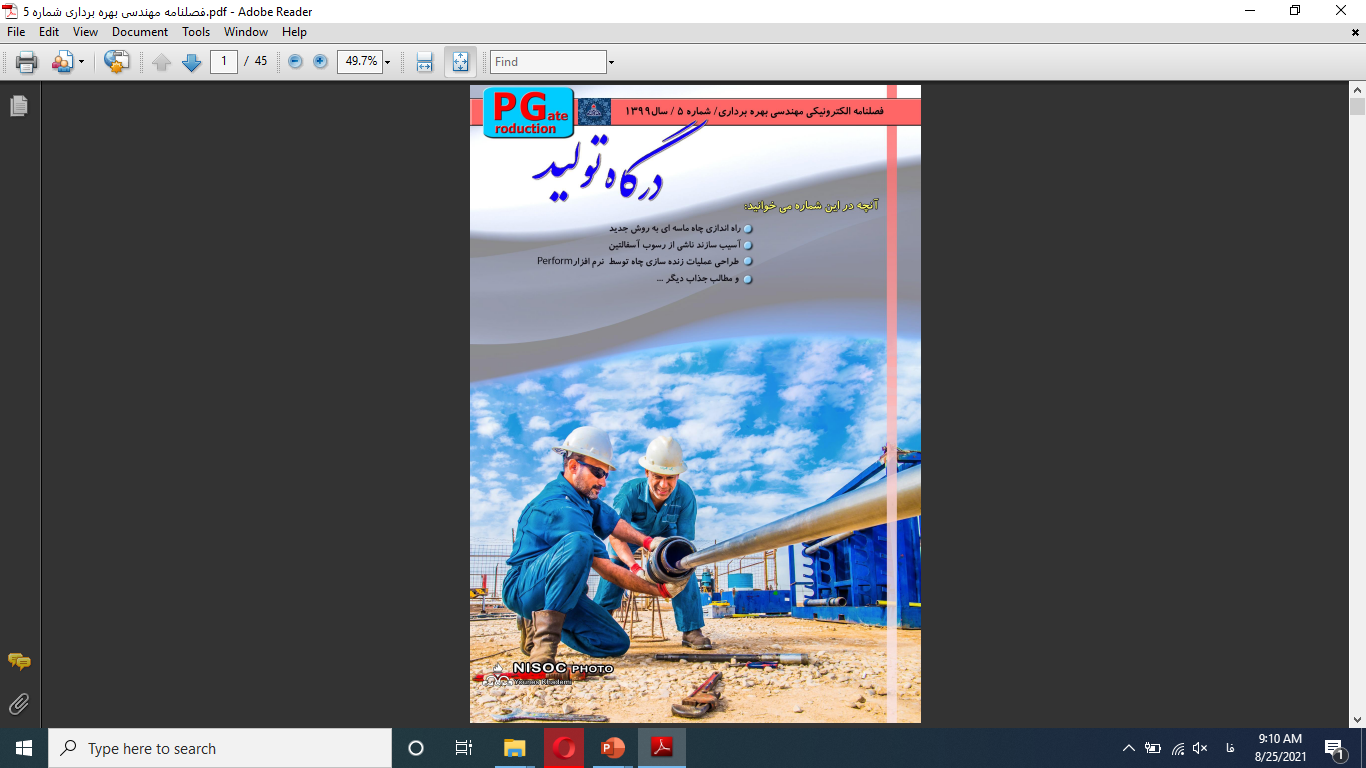 مدیریت دانش
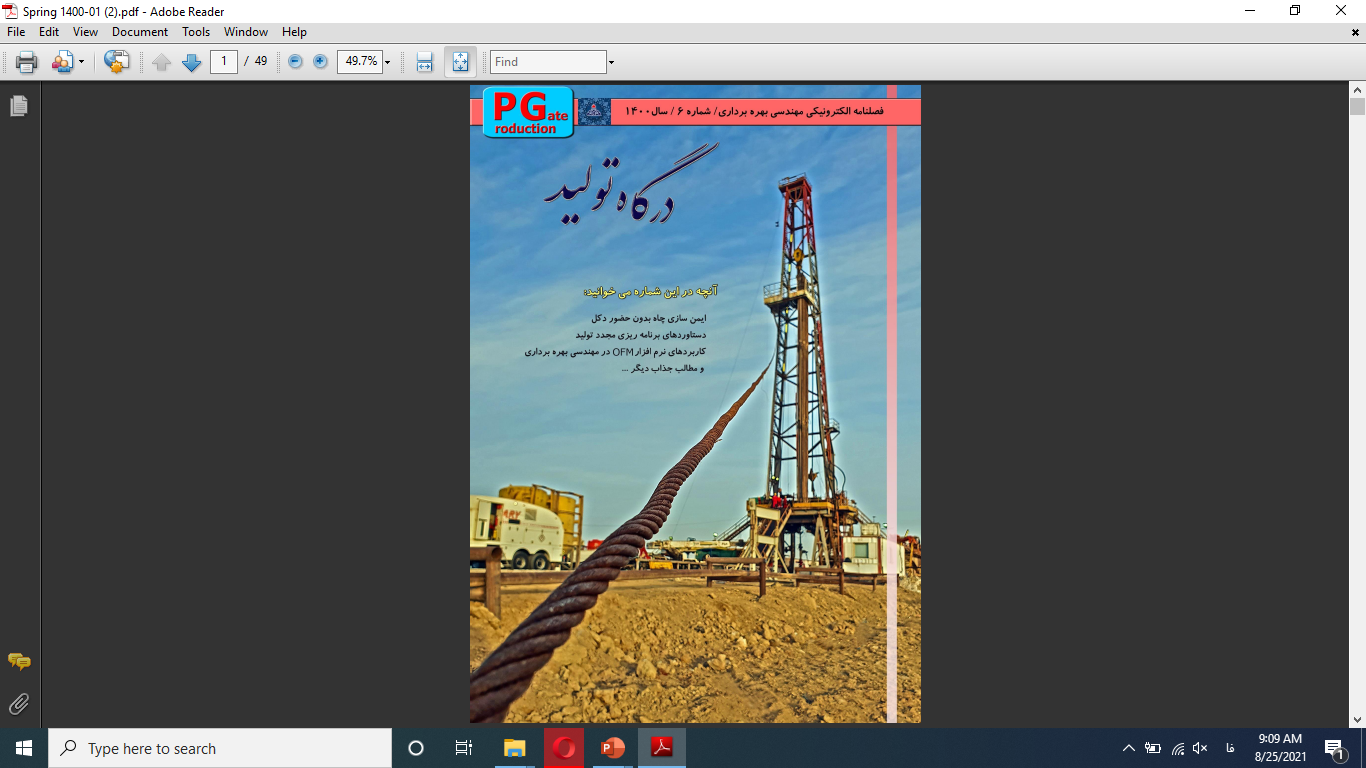 گزارش عملکرد
اقدامات آتی
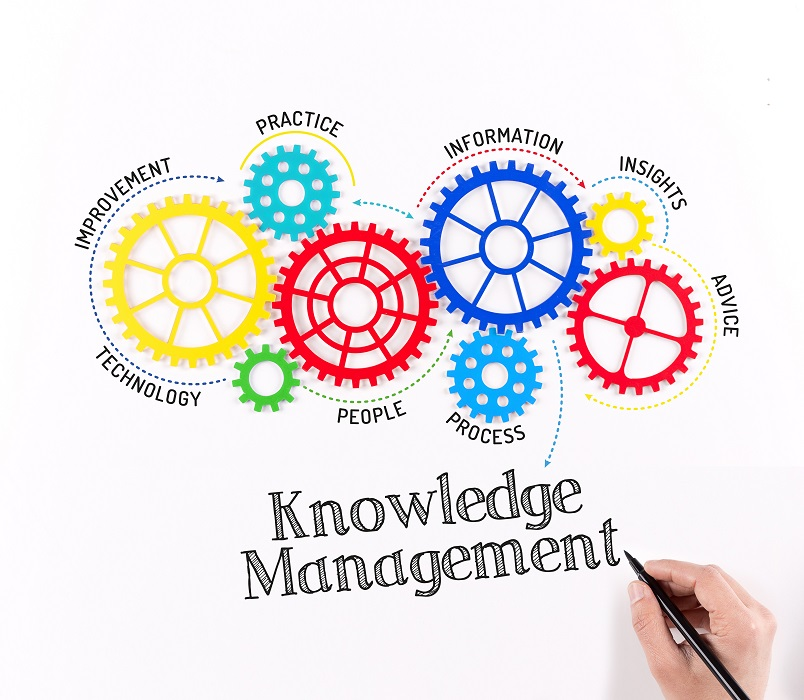 ارائه چالش ها، راهکارها و فناوری های نوین در راستای بهینه سازی فرایند تولید
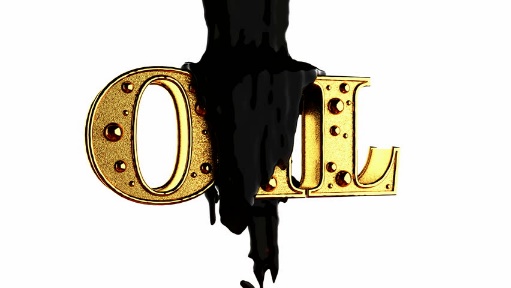 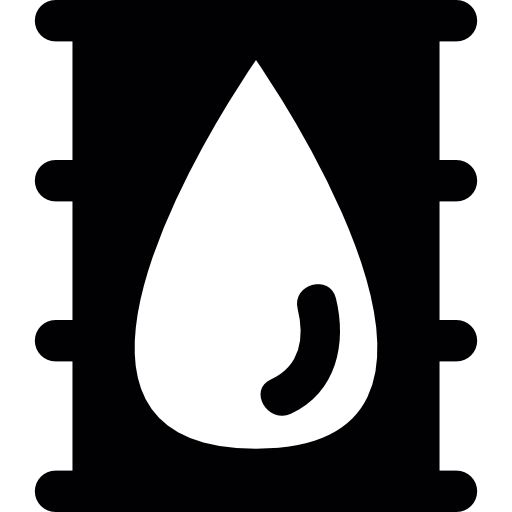 4
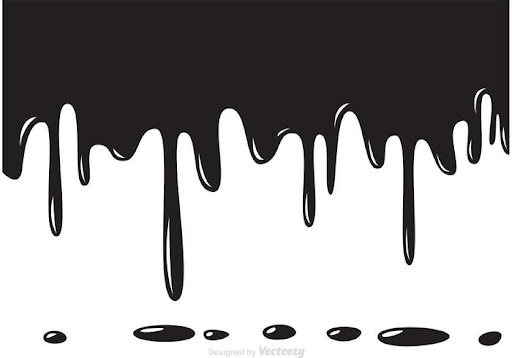 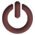 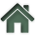 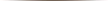 مقدمه
چالش ها
اهم اقدامات انجام شده در راستای نیل به راهکارها

تعریف پروژه های تولید بار اول
 تعریف پروژه های نرم افزاری
همکاری با پژوهش و فناوری
گروه تخصصی ارزیابی فناوری
راهکارها
مدیریت دانش
گزارش عملکرد
اقدامات آتی
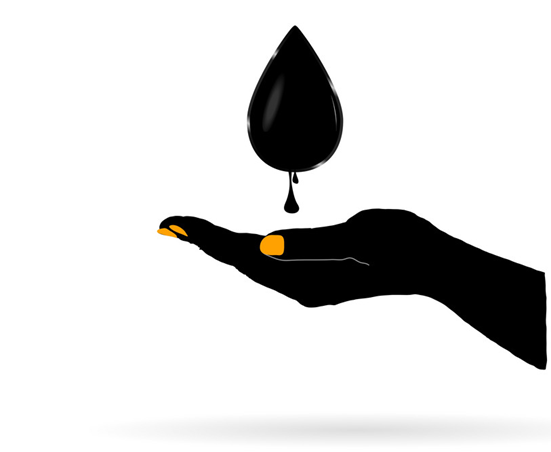 ارائه چالش ها، راهکارها و فناوری های نوین در راستای بهینه سازی فرایند تولید
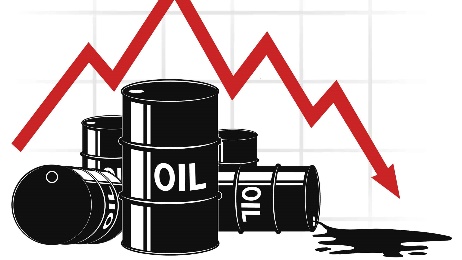 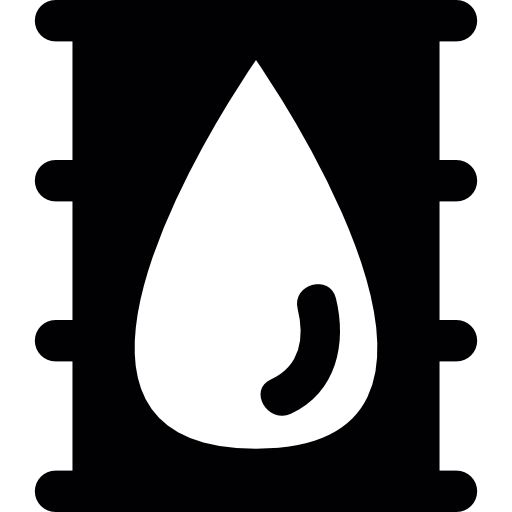 5
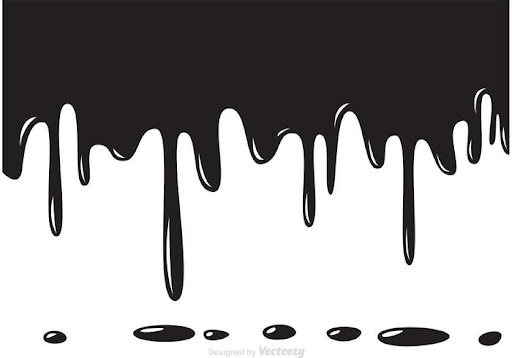 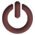 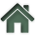 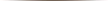 مقدمه
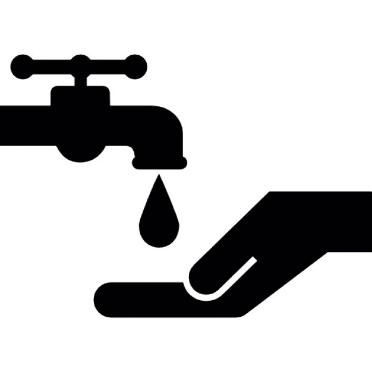 چالش ها
اقدامات آتی

تعریف نیازهای فناورانه
تلاش در جهت رفتار Proactive
راهکارها
مدیریت دانش
گزارش عملکرد
اقدامات آتی
ارائه چالش ها، راهکارها و فناوری های نوین در راستای بهینه سازی فرایند تولید
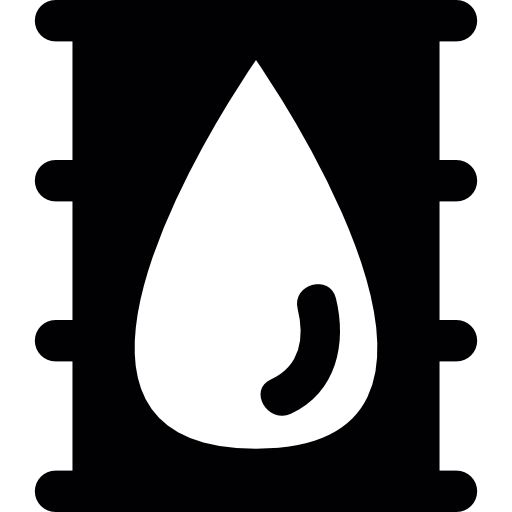 6
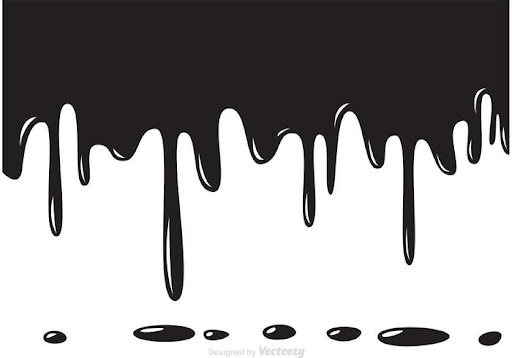 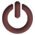 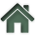 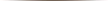 مقدمه
چالش ها
راهکارها
مدیریت دانش
با سپاس از توجه شما
گزارش عملکرد
اقدامات آتی
ارائه چالش ها، راهکارها و فناوری های نوین در راستای بهینه سازی فرایند تولید
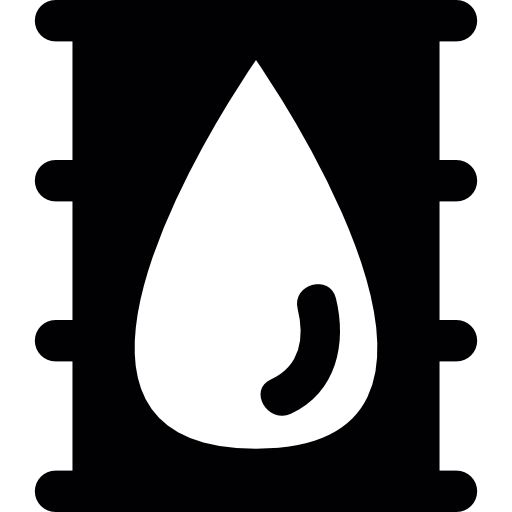 7